Industrial Sugar:Understanding the Opportunity
David Ripplinger
2
Siting
A project developer is looking to site its first industrial sugar refinery in North Dakota

Five communities under consideration

May produce industrial sugar or a finished product like ethanol
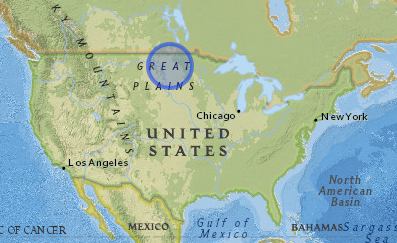 3
[Speaker Notes: Locations may produce industrial  sugar feedstock or a finished product. 
Processing facilities may produce:
                Industrial sugar feedstock (for third party)
                Ethanol
                Advanced chemicals]
Requirements
20 MMGPY Refinery

Requires about 750,000 tons of beets

30,000 dryland acres (@25t/AC) 
120,000 acres with a four-year rotation

Most feedstock sourced within 20 miles of plant

Fewer irrigated acres are needed
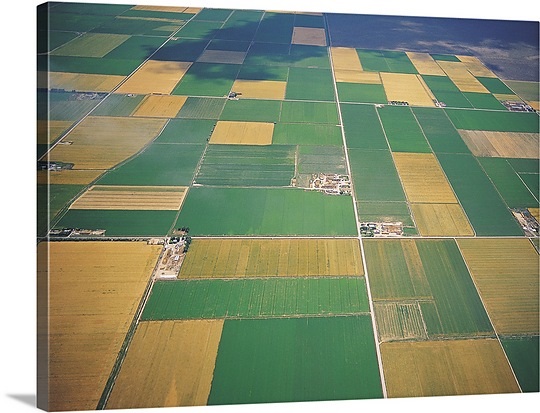 4
4
The Play
Low-cost, low- carbon fuel and chemicals
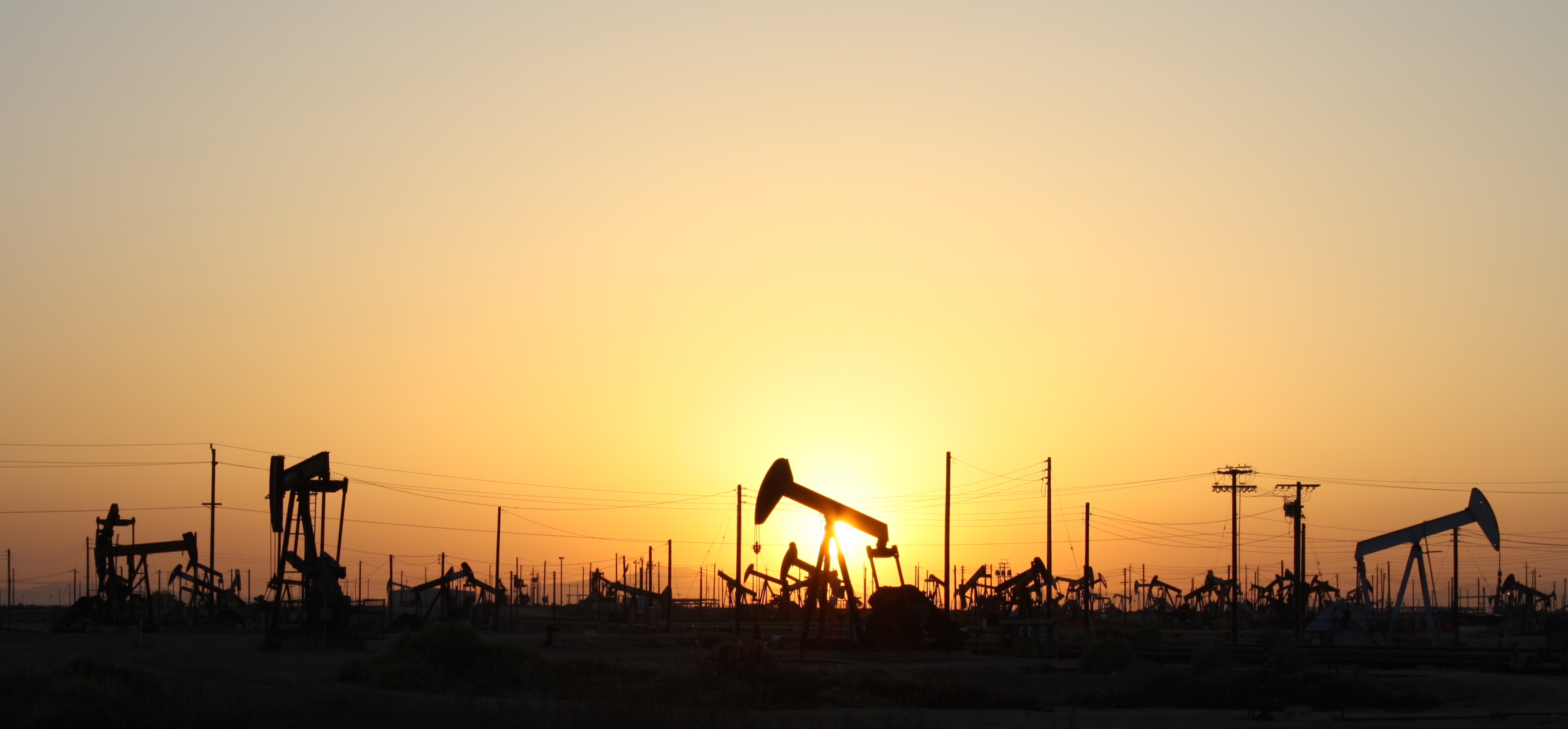 5
Why Sugar?
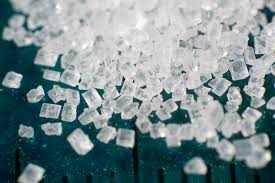 Sugar is nature’s energy source

It can be readily converted to a wide range of chemicals and fuels
6
Why Beets?
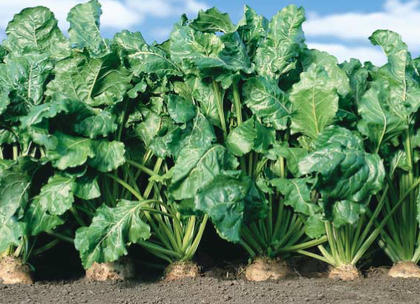 A sugar crop:

Higher sugar production

Less processing
7
Why North Dakota?
Beets are a cool season crop

Fall conditions are ideal for sugar production

Long days
Cool nights
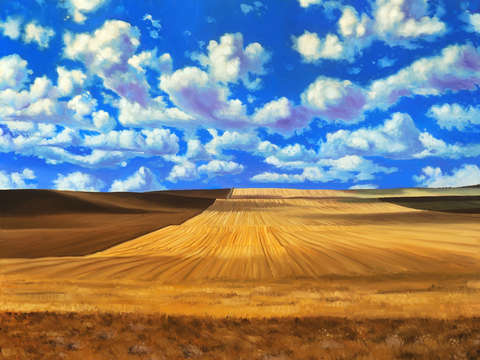 8
Other US Projects
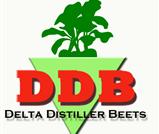 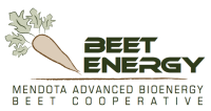 9
The European Experience
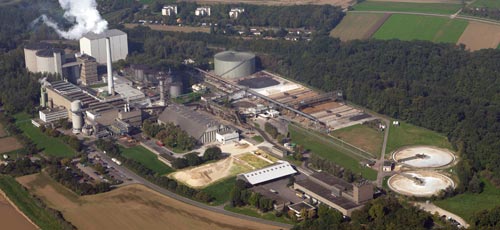 10
A non-beet sugar project
Solazyme has partnered with ADM to develop a commercial scale facility next to ADM’s Clinton Corn Wet Mill




The search is for low-cost, low-carbon sugar
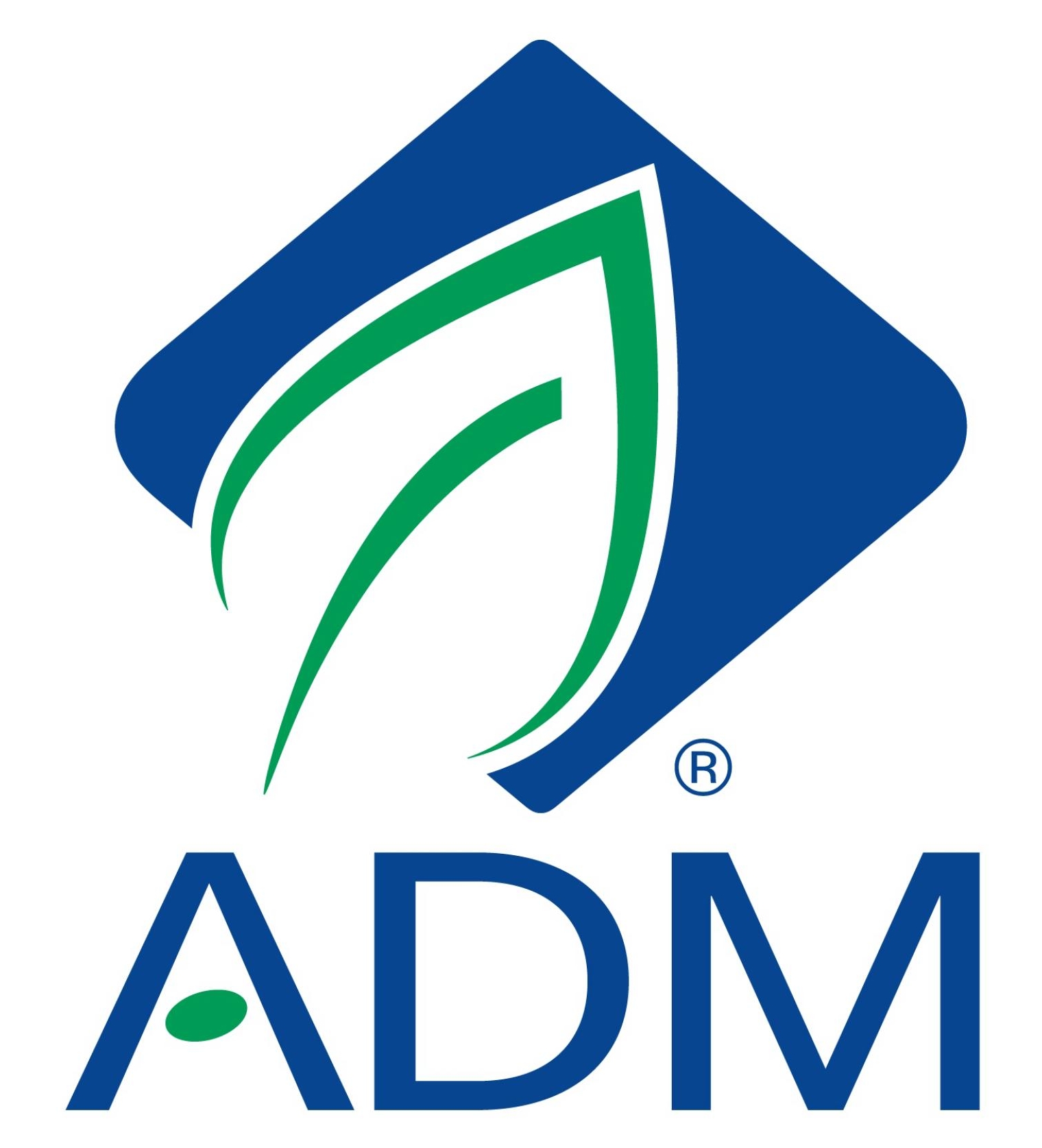 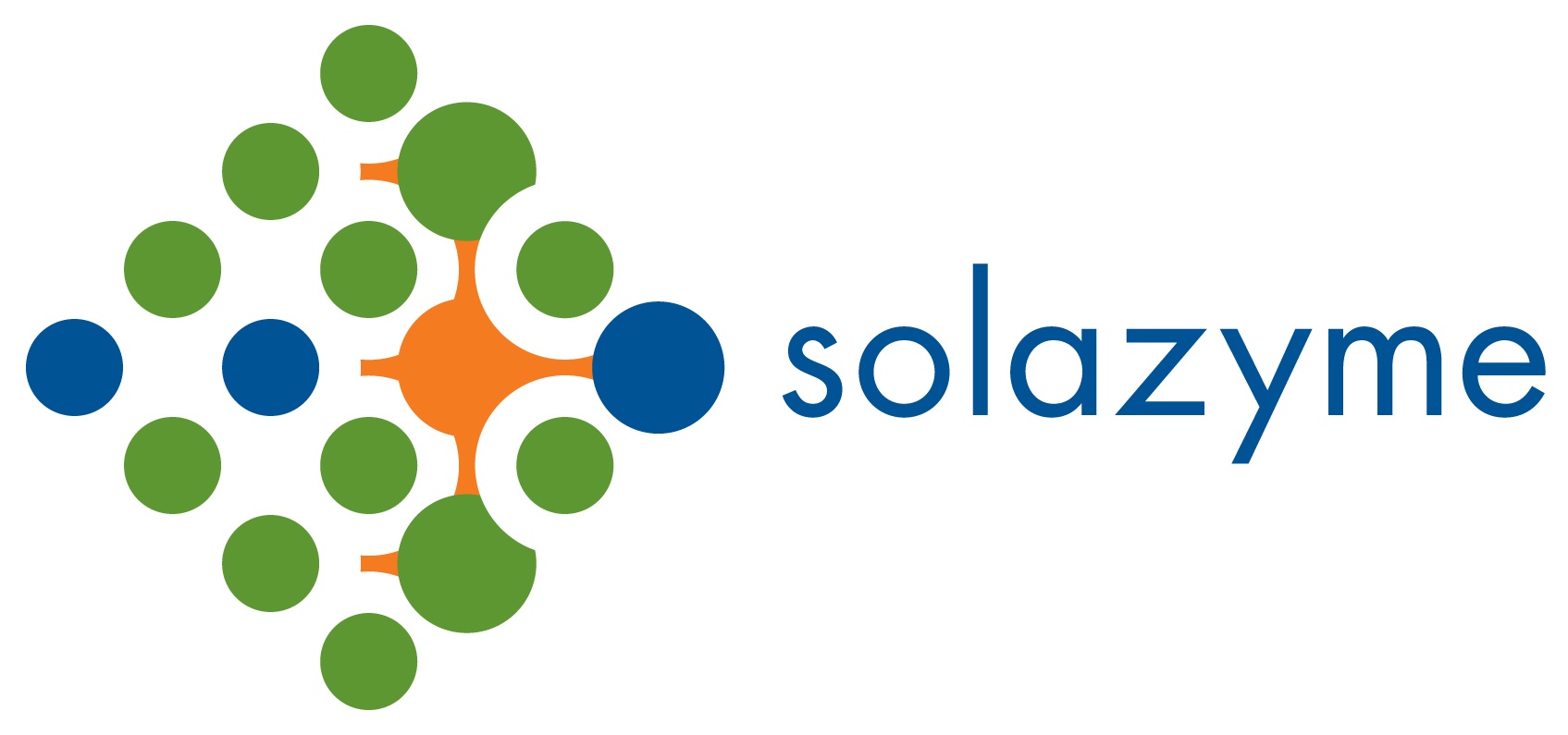 11